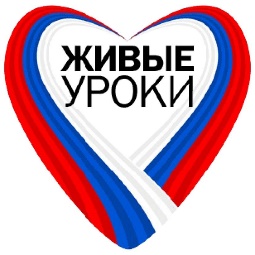 Государственное регулирование иприоритетные направления развития детского туризма
В России детский туризм имеет высокую социальнуюзначимость; за счет бюджетных средств осуществляется полноеили частичное финансирование данного вида туризма.
 Основным источником финансирования социального детскоготуризма выступает Фонд социального страхования Российской Федерации, бюджет которого ежегодно содержит статью расходов на оздоровление и санаторно-курортное лечение детей.
наиболее развитым и старейшим сегментом детского туризма является отдых в учреждениях и организациях лечебно-оздоровительноготипа (санатории, детские лагеря отдыха, дома отдыха и др.).
Государственное регулирование иприоритетные направления развитиядетского туризма
Детский туризм как отрасль экономики регулируется нормами различных отраслей права: законодательства о защите прав потребителей, медицинского, страхового и др.
 Вместе с тем существует ряд документов, регламентирующих исключительно сферу детского туризма.
Мощным фактором развития детского туризма стал                     Указ Президента РФ от 1 июня 2012 г. N 761 «О Национальной стратегии действий в интересах детей на 2012-2017 годы».             В нем рассматриваются разнообразные меры по созданию благоприятной среды для жизни детей,  в т ч. направленные на решение проблем в сфере детского туризма.
Указ Президента РФ от 1 июня 2012 г. N 761 «ОНациональной стратегии действий в интересах детей на 2012-2017 годы»
Меры способствующие развитию детского туризма
разработка и внедрение федеральных требований к образователь-ным программам дополнительного образования и спортивно-досуговой деятельности; 
расширение сети детских и юношеских творческих объединений, клубов по месту жительства, лагерей труда и отдыха, других форм самодеятельности детей и подростков; 
развитие разнообразных форм туризма и краеведения; привлечение подростков к различным видам общественно полезной и личностно значимой деятельности; 
стимулирование интереса детей к историческому и культурному наследию России, многообразию культур различных народностей и этносов, религий
Указ Президента РФ от 1 июня 2012 г. N 761 «О Национальной стратегии действий в интересах детей  на 2012-2017 годы»
5.	обеспечение доступности занятий физической культурой, туризмом и спортом для всех категорий детей в соответствии с их потребностями и возможностями с ориентацией на формирование ценностей здорового образа жизни;
6.	разработка системы мер по поддержке и развитию инфраструктуры отдыха и оздоровления детей, в том числе по нормативному финансированию программ в данной сфере.
7.	расширение сети санаторно-курортных учреждений для совместного пребывания детей с родителями (законными представителями).
В 2014 г. постановлением правительства был организован Координационный Совет по развитию детского туризма в России. Цель создания Совета – совершенствование нормативно-правового регулирования вопросов развития детского туризма.
Услуги детского туризма очень специфичны, т. к. направлены на выполнение различных функций: воспитательной, лечебно-оздоровительной, рекреационной, развивающей, образовательной, информационно-развлекательной, патриотической, социализации личности.
Эти функции реализуются в развитии различных направлений детского туризма: 
эколого-туристское воспитание детей и подростков в системе дошкольного, школьного, дополнительного образования; 
оздоровление и реабилитация подрастающего поколения в системе спортивного и санаторно-курортного обслуживания; 
туризм как вид активного отдыха и организации досуга детей и подростков;
Эти функции реализуются в развитии различных            направлений детского туризма:
детский туризм как форма физического и духовного развития личности; 
туризм как форма повышения образовательного уровня детей и подростков; 
позиционирование здорового образа жизни, отвлечение детей и подростков с улиц, от бесцельного время препровождения;  
участие в туристских, спортивно-туристских секциях, клубах, объединениях как средство социализации личности
Основные социально–педагогические условия реализации педагогического потенциала детского туристического объединения
1.	совместная деятельность в клубе, обеспечивающая позитивные социальные ожидания, оценку, признание все его участников;

2.	совместное целеполагание руководителя и участников, повышающее осознание собственной значимости членов клуба;

3.	возможности самоопределения участников объединения в рамках основного репертуара «клубных ролей», что активизирует творческие проявления подростков в деятельности туристского клуба;
Основные социально–педагогические условия реализации педагогического потенциала детского туристического объединения
4.	многообразие и динамичность социальных ролей, репертуар которых должен формироваться в соответствии с социально–психологической ситуацией в объединения и мотивами участия в работе клуба 
5.	формирование лидеров, задающих высокий уровень активности и творческой самореализации, а также позиционирующих соответствующую систему экологически сообразных норм и ценностей;  
6.	содержательное многообразие коллективной творческой деятельности («веер дел»), позволяющее каждому члену объединения найти вид деятельности, соответствующий психологическим особенностям; 
7.	организация позитивного отношения внешней социокультурной среды к природоохранным видам деятельности участников, способствующая формированию социальной ответственности подростка и развитию общественно ценной активности – за счет признания результатов деятельности членов досугового объединения, положительной со стороны значимого окружения.
Субъекты, развивающие детский туризм
Коммерческая сфера состоит из туристских фирм, туристских баз и частных лиц, работающих со школьниками. Деятельность коммерческих структур направлена на получение прибыли и осуществляется в условиях конкуренции на рынке детского туризма. 
	Некоммерческая сфера представлена: государственными и муниципальными органами управления, государственными и муниципальными образовательными учреждениями, в том числе учреждениями дополни-тельного образования, общественными (самодеятельными) объединениями (туристские клубы, спортивные секции, детские и молодежные общественные организации и движения).
Некоммерческая сфера детского туризма
Туристские клубы как «учреждения дополнительного образования» осуществляют свою деятельность на базе школ и других общеобразовательных учреждений. 
	Туристские кружки и секции приписаны как к разнопрофильным учреждениям дополнительного образования детей (Домам детского и юношеского туризма и экскурсий, станциям детского и юношеского туризма ), так и к специализированным учреждениям (Станции юных туристов, центры детско-юношеского туризма). 
	К большому сожалению, в большинстве регионов России количество организаций дополнительного образования детей катастрофически сокращается. 
	Основные причины ликвидации центров и станций детско-юношеского туризма:
 - стремление к сокращению бюджетных расходов;
- заинтересованность коммерческих структур в объектах недвижимости си-стемы образования в первую очередь с объектами размещения.
- слабая материально-техническая база
Центр детско–юношеского туризма Министерства Образования РФ - координатор развития ДЮТ в России
ЗАДАЧИ
организация разработки содержания, методики и новых образова-тельных технологий для туристско–краеведческих объединений учащихся; 
проведение массовых мероприятий, развивающих различные направления туристско–краеведческой деятельности учащихся; 
осуществление инструктивно–методической работы, обеспечиваю-щей повышение квалификации и стимулирование творческой деятельности работников центров;
координирование усилий и оказание помощи образовательным учреждениям в организации и совершенствовании туристско–краеведческой и экскурсионной работы.  
В перспективе детско–юношеский туризм может и должен стать одним из приоритетных направлений развития.
Возможности детско-юношеского туризма
Во-первых, ДЮТ выступает эффективным средством патриотического воспитания, он предоставляет уникальную возможность глубже узнать и наглядно ознакомиться с историческим и культурным наследием своей страны и других государств, пробудить у молодых людей чувство национального самосознания, воспитать уважение и терпимость к быту и обычаям других национальностей и народов.
Во-вторых, велика роль путешествий в обеспечении многостороннего развития личности. Именно походы, поездки, экскурсии могут дать подрастающему поколению возможность для повышения своего интеллектуального уровня, развития наблюдательности, способности воспринимать красоту окружающего мира.
В-третьих, туризм важен как  средство снятия физической усталости, психологического напряжения и стрессов. Кроме того, детско-юношеский спортивно-оздоровительный туризм является одной из наиболее эффективных оздоровительных технологий,
Что нужно сделать, что бы детско-юношеский туризм стал приоритетным направлением развития туризма?
сохранить и развивать систему центров и станций детско-юношеского туризма, туристических клубов как системную основу развития детского туризма.  
 возложить на центры и станции детско-юношеского туризма и муниципальные туристские клубы организационно- методические функции.
сформировать систему массовых мероприятий с обучающимся с целью вовлечения их в туристко- краеведческую деятельность.
Что нужно сделать, что бы детско-юношеский туризм стал приоритетным направлением развития туризма?
разработать механизм стимулирование детей и педагогов к занятиям туристско-краеведческой деятельности (система оплаты труда, почетные звания и знания, конкурсы и др.)  
необходимо разработать стратегию развития детско-юношеского туризма в Российской Федерации. 
В идеале - принять специализированную Федеральную целевую программу